Vysoká škola technická a ekonomická 
v Českých Budějovicích
Ústav technicko-technologický
Digitální dvojče robotického kloubu
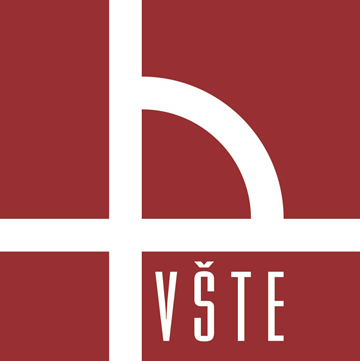 Autor práce: Josef Dvořák
Vedoucí práce: doc. Ing. Petr Hrubý, CSc. 
Oponent práce: Ing. Bohumil Vrhel
Zlepšení znalostní o robotice.
Zlepšení schopnosti programovat a obsluhovat simulační programy. 
Zjištění užitečnosti digitálního dvojčete u podobného projektu.
Motivace k řešení problému
Cílem této práce je důkladně prozkoumat literaturu zabývající se robotikou. Možnost uplatnění na trhu pro industriálně stylizované cenově dostupné robotické rameno. Vytvořit digitální dvojče.
Cíl Práce
Návrh ramena 
Ekonomické zhodnocení řešení
Výzkumné problémy
Analýza literatury 
Výpočty mechanismu
3D modelování 
Počítačová simulace 
Ekonomické zhodnocení řešení
Použité metody
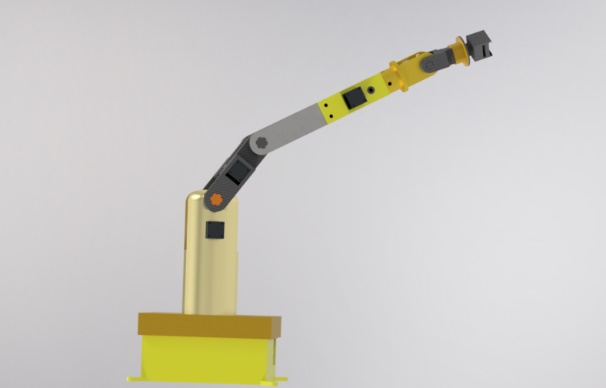 Návrh ramena
Volba vhodné konstrukce ramena	
Volba vhodného počítačového softwaru spojeného s návrhem ramena a digitálního dvojčete kloubu. 
Volba vhodného materiálu.
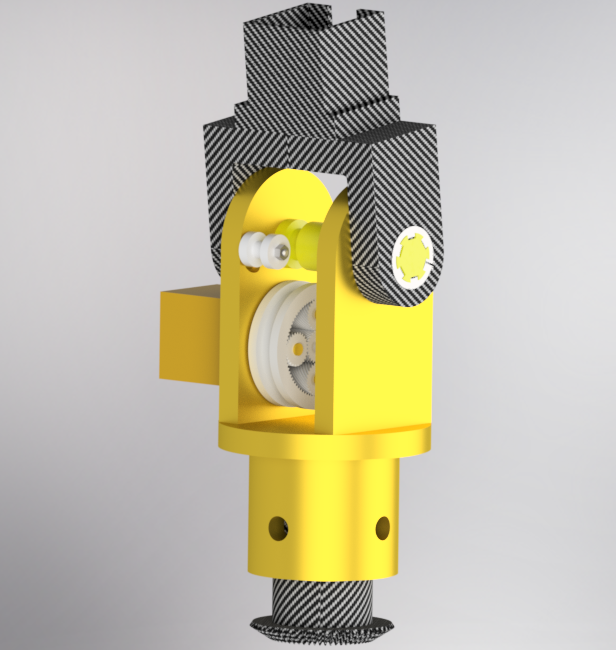 Model
Součásti 
Směry pohybu
Popis 
Zvolený materiál
Simulace
Srovnání s komerčními roboty 
Cena výroby 
14 141 Kč
THOR
9 411 Kč
Educational 6 axis robot
55 000 Kč
KUKA Aglius 
200 000 Kč
Ekonomické zhodnocení
Přínos 
Kolekce kvalitních zdrojů. 
Možnost užití modelu navrženého v práci. 
Shrnutí 
Výpočty 
Simulace 
Ekonomické zhodnocení
Přínos/Shrnutí  práce
Doplňující otázky
Pro jaké práce je především robot určen?
Jaká jsou rizika použití krokových motorů pro pohon ramen? 
Jak eliminovat vůle mechanismů při ovlivňování opakovatelné polohovatelnosti?
Děkuji za pozornost